MICROBIOLOGY AND IMMUNOLOGY
OYOO
Course outline
Microbiology
Historical background 
Classification & properties of microorganisms 
Clinical importance of micro-organisms 
Sources of micro-organisms
Modes of transmission of infections 
Concept of infection (definition of terms related to infection; stages of development of infection; common nosocomial infections)
Immunology
Types of immunity;
 humoral
cell mediated
Passive
active  
herd immunity
Antigen-antibody reaction 
Types of antibodies 
Modes of action of antibodies 
Complement system of immunity
MICROBIOLOGY
Microbiology is the study of organisms too small to be seen by the naked eye
Microbiology is the branch of science that deals with the study of micro organisms
these organisms include viruses, bacteria, fungi and protozoa
Medical microbiology is the study of causative agents of infectious diseases of humans and their reaction to such infections
it deals with etiology, pathogenesis, laboratory diagnosis, specific treatment and control of infection (immunization) 
It deals with microbes-the causative agent of infectious diseases
Historical background
Microbiology had its beginning in the ancient times with an awareness in sanitation ( Hippocrates)

Historical eras of microbiology
Biblical times- 1500 BC
    Levitical law with strict laws concerning sanitation, an diseases like leprosy
Ancient times of the Greeks and Romans – 146-476 AD
      They insisted on sewage systems, clean water, regular bathing, latrines and ventiltion
Dark ages ( 400 AD- 1100 AD)
 This was a period of loss of knowledge and practice was based on superstition and forces

4.  Renaissance/ Enlightment age-1200 AD-1700AD
 There was a hunger for knowledge and reasons and facts became the basis for actions and procedures

Golden Age- 1800 AD
    This was the advent of microbiology and microscopy
Principal Contributors to Microbiology
1674
Anton Van Leeuwenhoek
Dutch biologist – was the first man to observe bacteria and other microorganisms using a single lens microscope of his own design and drew them and documented them, forming the basis of microbiology 
1796
Edward Jenner
using ancient Chinese technique for small pox vaccination developed a method of using cowpox to immunize a child against small pox. The same principles are used for developing vaccines today
1840
Friedrich Henle
 proposed a criteria for proving that microorganisms caused human diseases (germ theory of disease)
1857
Louis Pasteur
 Father of modern medicine
 He was a French chemist who disapproved the theory of spontaneous  generation
He proved that lactic fermentation was due to living organisms and based on experiments proved that fermentation of wine was caused by bacteria
designed vaccines against anthrax, cholera and rabies as well as pasteurization for food preservation.
1867
Joseph Lister; father of antiseptic surgery; first to sterilize instruments and reduce infections 
1884
Hans Christian Gram; developed a method of staining bacteria to make them visible under a microscope
1842-1910
Robert Koch
German physician 
Studied the disease anthrax 
Developed a method to identify the etiologic agent 
First to identify Bacillus anthracis as etiologic agent to anthrax (1877) 
Developed a set of postulates
The germ theory of disease
States that micro-organisms known as pathogens or “germs” can lead to disease. These small organisms, too small to see without magnification, invade humans, other animals and other living hosts. 
Their growth and reproduction within their hosts can cause disease.
Scope and Importance of microbiology
Production of antibiotics e.g. penicillin from penicillium 
Production of enzymes, vaccines, biosurfactants, alcoholic and other pharmaceutical products 
Diagnosis of disease and treatment e.g. ELISA, widal test
Treatment of industrial waste material 
Plant growth promotion
Sterile product preparation and Sterilization(process of killing microorganisms) 
Identification of microorganisms e.g. morphological, cultural or microscopic study 
Testing of pharmaceutical products and raw materials
Importance of microbiology in nursing
Helps the nurse to know pathogens, their sources and composition
Helps to know how these micro organisms are transmitted and how they spread diseases
It is a step in prevention and cure of many diseases
Helps the nurse to take universal precautions when in the hospital environment
It an important aspect in infection control
Forms a rich source in health education, immunization and surveillance
Definitions of term
Ecology – relations of microorganisms to one another and to their physical surroundings
Saprophytes – a term used for plants, fungi or bacteria which obtain nutrients from dead organic matter 
Symbiosis – the relationship between 2 different kinds of organisms living in close physical association to the advantage of both
sometimes referred to as mutualism e.g. gut protozoa in herbivores – receive nutrients, help animals digest, nitrogen fixing bacteria that live in the roots of legumes, lactobacillus in stomach
Commensal -  an organism  living with, on or in another without causing injury. Refers to a relationship in which one organism derives food and other benefits from another without hurting or helping it e.g normal flora in the mouth
Parasite 
an organism that obtains shelter and nourishment on another organisms (host).  It is a non mutual  relationship where one species benefits at the expense of the other
They are capable of causing harm and disease to their host and are generally much smaller than their host e.g Macroparasites -ticks, lice, tapeworm or microparasites- bacteria, viruses, fungi
Pathogen – microorganism capable of causing disease
Virulence – the degree of pathogenicity of an organism or measure of the ability of an organism to cause disease
Pathogens/causative agent: Microbes that are capable of causing disease are called pathogenic.
Infectious disease process: The interaction between the pathogen microorganism, the environment and the host
An infection: when pathogen invades the body and the conditions are favorable for it to multiply and cause injurious effects or disease.
Vaccine: an antigenic substance prepared from the causative agent of a disease or a synthetic substitute, used to provide immunity against one or several diseases 
Incubation period – the time between exposure to a pathogenic organism and when first symptoms apparent
Modes of transmission of microorganisms
Direct transmission: 
Direct contact 
Droplet infection 
Innoculation into skin or mucosa 
Transplacental (vertical
Indirect transmission: 
Vehicle borne (water/ blood) 
Vector borne 
Air borne 
Fomite borne
Nosocomial infections
Nosocomial infections are also referred to as hospital acquired infections 
Infections are considered nosocomial if they first appear 48hours or more after hospital admission or within 30 days after discharge
Causes of rise in nosocomial infections
Crowded hospital conditions 
New microorganisms 
Increasing number of people with compromised immune system 
Increasing bacterial resistance
Contaminated hospital environment
Contaminated instruments (invasive devices) 
Medical personel; colonized infected transient carriers 
Patient flora: cutaneous, gastrointestinal, respiratory, genitourinary
Common sites of infection
Surgical wounds 
Urinary tract 
Skin 
Respiratory tract
Impact of nosocomial infections
Prolonged hospital stay
Additional morbidity 
Increased mortality 
Long-term physical and psychological consequences   
Increased cost of care
SOURCES AND SPREAD OF INFECTION
Basic classifications of microorganisms
Eukaryotic microorganisms – organisms whose cells contain a nucleus and other structures enclosed within membranes e.g. fungi, protozoa, slime moulds, algae 

Prokaryotic microorganisms – is a single-celled organism that lacks a membrane-bound nucleus , mitochondria, or any other membrane-bound organelle e.g. bacteria
Differences between prokaryote and eukaryote cells
Factors promoting Growth and Development of Micro-organisms
1. Temperature: 
Determines the rate of growth, multiplication, survival and death of all living organisms. 
High temperatures damage microbes by denaturing enzymes, transport carriers, and other proteins; Microbial membranes are disrupted by temperature extremes; At very low temperatures, membranes also solidify and enzymes also do not function properly
Can be divided into:
Psychrophilles – prefer temperature of  0-5 degrees
Mesophilles -  prefer temperature of 20-45 degrees
 Thermophilles – prefer temperature of above 55 degrees
2. PH Levels: 
Refers to negative logarithm of hydrogen ion concentration 
Microbial growth is strongly affected by the PH of the medium 
Drastic variations in cytoplasmic PH disrupt the plasma membrane or inhibit the activity of enzymes and membrane transport proteins
Acidophiles, alkalophiles, neutrophiles; 
Most prefer neutral PH
3. Moisture – free flow of water is important to microorganisms for their cells to exchange nutrients and for metabolic processes. All microorganisms require water, some less. The more moisture, the more microorganisms will be found
4. Oxygen and nitrogen–Many microorganism require an oxygen rich environment (aerobic) but others flourish in low oxygen surroundings (anaerobic) or some can survive in either
Classification of micro-organism
Bacteria
Viruses
Fungi
Parasites
BACTERIA
Are unicellular prokaryocytes, have neither a well defined nucleus nor a nucleus membrane
It consists of a unique cell wall, cytoplasmic membrane enclosing the cytoplasm, mesosomes, a nucleus apparatus, ribosomes and cytoplasmic granules. Some have flagella, pili and can produce spores
They have a large surface area to volume ratio and can gain food rapidly from their environment by diffusion and active transport
Unlike most other organisms, bacteria have few morphological differences that can be used to classify them 
Bacteria do not vary in size and shape to the extent that other types of organisms do 
They reproduce by binary fission (asexually) and branching (budding)
Classically, bacteria have been grouped and based on structure, physiology, molecular composition and reaction to specific stains (gram stain) 
The three common types of bacterial morphology are 
cocci/ coccus
bacilli/ bacillus
spirillum/spirochetes
Bacteria are classified according to their cell wall characteristics as either gram positive or gram negative.
Differences in the cell wall account for the differences in their functional properties as well as their susceptibility to antimicrobial agents.
In gram positive bacteria the cell wall called peptidoglycan forms a thick layer to the cell membrane and may contain other macromolecules.
In gram negative bacteria the peptidoglycan is thin and is overlaid by an outer membrane, anchored to lipoprotein molecules.
Many bacteria species are less demanding nutritionally and may require a single organic compound to meet all of their biosynthetic needs
The cell must encounter acceptable conditions of temperature, oxygen, PH, moisture and ionic strength
Some bacteria are obligate aerobes i.e.  Require oxygen while others are anaerobes
Facultative  bacteria is one that can survive in both aerobic and anaerobic conditions.
Bacteria obtain nutrients mainly by taking up small molecules across the cell wall.

In human beings the optimum PH for bacterial growth is between 7.2- 7.6.
Gram staining (or Gram's method)
is a method of differentiating bacterial species into two large groups (Gram-positive and Gram-negative).
	It is based on the chemical and physical properties of their cell walls. Primarily, it detects peptidoglycan, which is present in a thick layer in Gram positive bacteria. A Gram +ve results in a purple/blue color while a Gram -ve results in a pink/red color.
Gram stain is almost always the first step in the identification of a bacterial organism, and is the default stain performed by laboratories over a sample when no specific culture is referred.
While Gram staining is a valuable diagnostic tool in both clinical and research settings, not all bacteria can be definitively classified by this technique, thus forming Gram-variable and Gram-indeterminate groups as well.

	The word Gram is always spelled with a capital, referring to Hans Christian Gram, the inventor of Gram staining.
Gram-positive bacteria have a thick mesh-like cell wall made of peptidoglycan (50-90% of cell envelope), which are stained purple by crystal violet.

	Gram-negative bacteria, on the other hand, have a thinner layer (10% of cell envelope), which are stained pink by the counter-stain.
There are four basic steps of the Gram stain:

Applying a primary stain (crystal violet) to a heat-fixed smear of a bacterial culture. Heat fixing kills some bacteria but is mostly used to affix the bacteria to the slide so that they don't rinse out during the staining procedure.

The addition of a mordant, which binds to crystal violet and traps it in the cell (Gram's iodine)
iii) Rapid decolorization with alcohol or acetone, and

(iv) Counterstaining with safranin. Carbol fuchsin is sometimes substituted for safranin since it will more intensely stain anaerobic bacteria but it is much less commonly employed as a counterstain.
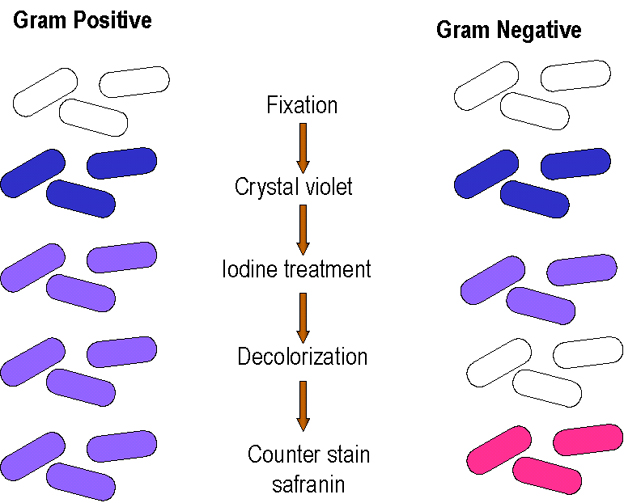 Bacterial cell division
1. Bacteria reproduce asexually via binary fusion
Replication of bacterial chromosome triggers initiation of cell division
Cell wall extends, septum is formed
Septum grows and cleaves the daughter cell. 
Incomplete cleavage  of the septum can cause bacteria to remain linked forming chains – streptococcus or clusters – Staphylococcus
2. spore formation
Some gram +ve bacteria species form spores e.g Bacillus sp. and Clostridia Sp. Esp in harsh environment such as lack of nutrients
Gram –ve bacteria do not form spores
The spore has a copy of the chromosome, ribosomes and essential proteins, outer membrane, 2 peptidoglycan layers and an outer keratin like protein layer.
The spore protects bacterial DNA from desiccation, intense heat, radiation and attack by enzymes and chemicals
Are so resistant that they can remain viable for centuries
They are difficult to decontaminate with standard disinfectants.
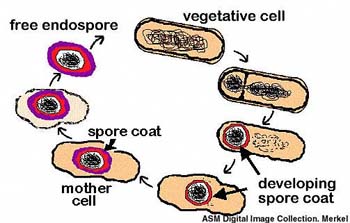 Bacterial metabolism
In general, bacteria require a source of carbon, nitrogen, an energy source, water and various ions for growth. Pathogenic bacteria derive energy from metabolizing sugars, fats and proteins.
Not all bacteria require oxygen for growth:
Obligate anaerobes – cannot grow in the presence of oxygen e.g clostridium perfringes
Obligate aerobes – require oxygen for growth e.g Mycobacterium tuberculosis
Facultative anaerobes – grow in either the presence or absence of oxygen
Bacterial growth
For bacterial growth to occur, there must be sufficient metabolites to support synthesis of bacterial components.
When bacteria are added to a medium, they require time to adapt to the new environment before they start dividing. This is the lag phase
They then grow and divide during the log or exponential phase
Eventually the culture runs out of metabolites and toxins build up . the bacteria stop growing and enter the stationary phase.
FUNGI
Study of fungi is referred to as mycology
Fungi cause diseases in humans
They also contribute to food spoilage, are a major cause of plant disease and destroy timber, textiles and several synthetic materials
They play a role in the decay of plant and animal remains in the soil
Fungi are also beneficial to humans in that they are used in production of antibiotics, steroids, products of fermentation – alcohol, cheese, wine, bread making
They occupy many niches in the environment
They are free living and abundant in nature, only few exist as normal flora in humans
Fewer of them are associated with human disease
Fungi do not need to colonise or infect tissues of animals or man to perpetuate or preserve the species ( with the exception of candidiasis and tinea versicolor)
Structure
Have a typical eukaryotic cell
They have a cell wall made of chitin
Some fungi have a polysaccharide capsule around the cell wall to isolate it from the environment. This helps in virulence if the fungi are pathogenic
Most fungi respire aerobically, others are strict anaerobes and others are facultative anaerobes
They have special staining to identify them
fungi are heterotrophic ( “other feeding,” must feed on preformed organic material), not autotrophic ( “self feeding,” make their own food by photosynthesis).
- Unlike animals (also heterotrophic), which ingest then digest, fungi digest then ingest: they produce exoenzymes to accomplish this
Most fungi store their food as glycogen (like animals). Plants store food as starch.
Fungal cell membranes have a unique sterol, ergosterol, which replaces cholesterol found in mammalian cell membranes
The body of fungi is termed thallus (nonreproductive)
The thalli of yeast are small, globular and are single celled
The thalli of mold are composed of long, branched tubular filaments called hyphae.
classification
Fungi can be divided into 2  basic morphological forms:
Yeast – unicellular, reproduce asexually by budding or fission
Molds (Hyphae) – branching, thread like, tubular filaments.they elongate at their tips by a process called apical extension. A mass of hyphae forms a mycelium ( commonly known as mold)
The morphology of fungi is not fixed.  Some can exist in hyphae or yeast form (dimorphic) depending on the environment (i.e in soil, decaying tissue or in host tissue)
Most pathogenic fungi are dimorphic fungi
At 37° C;  yeast-like
At 25° C:  mold-like
Can also occur with changes in CO2
hyphae
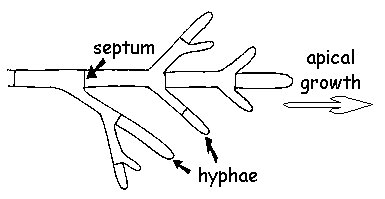 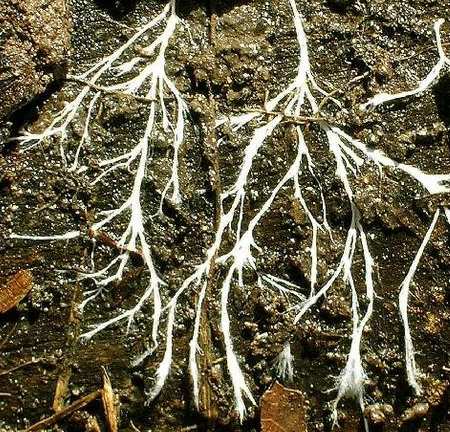 Most reproduce by budding
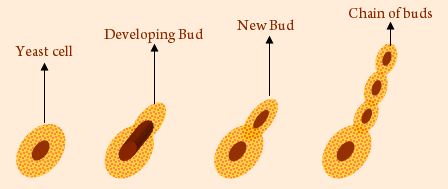 examples
Candida albicans – part of the normal flora of mouth, GIT and vaginal wall
Malassezia furfur – causes skin infection
HIstoplasma capsulatum
Blastomyces dermatitidis
Coccidiodes immitis
Trichophyton and Microsporum sp. – cause ring worm
Cryptococcus neoformans – cryptococcal meningitis in ISS
Human pathological fungi
The majority of most human pathogenic fungi appear to be soil inhabiting species where they live as saprobes
Given the appropriate conditions, i.e. if the person is not healthy, an open wound is present, direct injection of fungus into the system, a particular life-style, AIDS, etc., they will aggressively attack people
Superficial infections/ cutaneous
Are caused by fungi that attack the skin or its appendages (nail, feathers and hair).
Some examples of these infection include ringworms, jock-itch(tinea cruris) and athlete's foot.
These fungi are known as dermatophytes
Ringworm and Related Dermatophytes
Ringworm usually occurs on the exposed parts of the body, forming circular growths that may appear darker or lighter than the normal skin color, with symptoms that include skin lesion, rash and itching of the infected area
Caused by Trichophyton and Microsporum
They include;
Tinea capitis: Ringworm of the scalp, eyebrow and lashes.
Tinea corporis: Ringworm of the body.
Tinea cruris: Ringworm of the groin, perineum and perianal region. Infections are commonly referred to as "jock itch".
Tinea unguium: Ringworm of the nail.
Tinea barbae: Ringworm of the beard.
Tinea pedis: Ringworm of the feet. Infections are commonly referred to as athlete's foot.
Tinea manuum: Ringworm of the hand.
Systemic or Deep-Seated Mycoses
Coccidioides immitis 
The cause of Coccidioidomycosis (Valley Fever) 
Coccidioides immitis is contracted by inhalation of spores and primarily causes a respiratory disease in animals and people, but from the lungs it may spread throughout the body by way of the bloodstream
Histoplasma capsulatum and Histoplasmosis 
Histoplasmosis occurs in people and dogs, rarely has it occurred in other domestic or wild animals.
Infection occurs through inhalation of spores from this fungus.
Blastomyces and Blastomycosis 
There are two species of this genus, Blastomyces dermatitidis and B. brasiliensis Infection apparently comes from spores or mycelium in the soil and any part of the body may be invaded.
Infections usually are first detected as skin lesions; the lesions may remain localized or may gradually enlarge. In some case the fungus can spread throughout the whole body, resulting in extensive ulceration.
Intermediate Infections (subcutaneous
These are diseases that are intermediate between the first two categories. 
These fungal infections may extend to a considerable depth within the tissue, but unlike the systemic diseases will not be distributed to the rest of the body. 
One of the most common intermediate infection is Candida albicans.
Candida albicans and Candidiasis
Candida albicans is a dimorphic fungus. That is, it grows as both mycelium and yeasts.. 
This fungus normally occurs in the mouth, digestive tract, and vagina of perfectly healthy people, but under some circumstances, and for reasons unknown, it may cause severe and even fatal infections, with lesions and eruptions of the skin, nails, mouth, bronchial tubes and lungs. 
Oral infections known as thrush is relatively common..
Aspergillus fumigatus and Aspergillosis
Aspergillus fumigatus sometimes parasitizes animals, especially birds, infecting mainly lungs and causing heavy mortality in birds.
In people, the disease can lead to a chronic lung infection which is apparently very contagious. The fungus is thought to cause death, but that is not certain. In patients that have died and A. fumigatus has been isolated, many have also had underlying disease that possibly lowered their resistance to the fungus.
PARASITES
Types of parasites according to living environment: 
Ectoparasite: Living on the surface of other organisms lice, ticks, mites, etc.  
Endoparasites: Live inside the body of other organism, e.g. Entamoeba histolytica, Ascaris lumbricoides, etc.
Obligate parasites: spend some part of their life cycle in or on host, e.g. plasmodium.
Facultative parasites: may be free living but can obtain the nutrition from hosts too. 
Accidental parasites: when parasite attacks unnatural host.
Aberrant parasite: when the parasite comes to a site, during migration where it cannot live or develop further
Types of host
Definitive host: when it harbors parasite in adult form or where parasite utilizes sexual method of reproduction). 
Intermediate host: harbor’s larval stages of parasite). 
Paratenic host: when host harbors parasite exhibiting no development but this parasite remains viable).
Reservoir host: which make parasites available for transmission to other hosts. 
Natural host: which is naturally infected with certain species of parasite. 
Accidental host: one who is not usually infected with parasite.
The Effect of Parasites on their Host
1. Mechanical Injury: 
Pressure created in tissues as it grows larger, e.g. hydatid cyst 
Blockage of ducts such as 
Blood vessels producing infarction, e.g. strongyloides 
Lymphatic vessels to produce edema and elephantiasis, e.g. filariasis
The intestinal tract to produce obstruction, perforation and necrosis, e.g. Ascaris lumbricoides  
Destruction of architecture of the human red blood cells by Plasmodium falciparum.
2. Producing toxic substances
Plasmodium falciparum, produce toxic substances may cause rigors and other symptoms characteristic of clinical malaria. 
Entamoeba histolytica lesions in human gut may be due to the production of histolytic enzyme (tissue dissolving).
3. Deprivation of Nutrients, Fluids and Metabolites
Diphylobothrium latum (fish tapeworm) is known to deprive its host of vitamin B12 thus causing megaloblastic anemia. 
Ancylostoma duodenale and some other blood sucking arthropod parasites quickly lead to severe iron deficiency anemia in patients infested by large numbers of these parasites
4. Introduction of Pathogenic Microorganisms 
Bacterial infection of lesions produced initially by a parasite may occur and in some cases may prove lethal, e.g. tetanus is a well-known complication of Dracunculus medinensis infection. 
This is the result of the spores of Clostridium tetani contaminating the ulcers of the foot and digit, produced by Dracunculus medinensis.
Classification of parasites
According to their anatomical habitat in humans, they are classified into two groups 
ectoparasites (parasitizing the skin surface 
Endoparasites: parasitizing the internal tissues 
According to their cellular structure, they are classified into two groups: 
Protozoa (each is unicellular 
Metazoa (multicellular)
PROTOZOA
According to the body systems they are classified into : 
Hemopoietic 
Intestinal 
Genitourinary 
Cutaneous 
Others
1. Hemopoietic protozoa: 
Plasmodium  species 
Leishmania species 
Trypanosoma species 
Toxoplasma species
2. Intestinal protozoa: 
Entamoeba histolytica 
Blantidium coli 
Giardia lamblia 
Cryptosporidium parvum 
Isospora belli 
3. Genitourinary: Trichomonas vaginalis
Metazoa
Classified into nematodes, helminthes
Helminthes are further classified into: 
Cestodes 
Nematodes 
Trematodes
Cestodes (tapeworms)
Taenia saginata and Taenia solium 
Hymenolepis nana 
Diphyllobothrium latum 
Dipylidium caninum 
Echinococcus granulosus 
Echinococcus multolocularis
Nematodes (roundworms)
Further classified into intestinal nematodes, tissue nematodes and trematodes 
Ascaris lumbricoides 
Hookworms 
Enterobius vermicularis 
Trichuris trichiura
Trematodes (flukes)
Schistosoma masoni 
Schistosoma haematobium 
Schistosoma japonicum 
Hermaphroditic flukes
Adult  Schistosoma (male and female)
Fasciolopsis buski (intestinal flukes)
VIRUSES
Viruses are the smallest microorganism – smaller than bacteria. 
The smallest viruses are about 0.02 μm (20 nanometers), while the large viruses measure about 0.3 μm (300 nanometers). Smallpox viruses are among the largest viruses; polio viruses are among the smallest.
Viruses are noncellular genetic elements that use a living cell for their replication and have an extracellular state. 
Viruses are ultramicroscopic particles containing nucleic acid surrounded by protein, and in some cases, other components such as a membrane like envelope.
Viruses are obligate intracellular parasites – depend on the host cell for replication. 
Viruses cannot make energy, proteins or replicate their genome outside the host cell. 
The virus therefore must adapt to the biochemical nature of the host cell to use its systems. They therefore must be infectious to survive.
Outside the host cell, the virus particle is also known as a virion. The virion is metabolically inert and does not grow or carry on respiratory or biosynthetic functions.
Classification of viruses
Viruses can be classified according to :
Structure – size, morphology 
Genome – mode of replication – DNA or RNA
Disease they cause
Means of transmission e.g air, waterborne
Host cell – plants, animals and bacteria
For our level, viruses will be classified according to their genetic material or means of replication.
DNA                                                                  RNA
Viral Structure and Replication
Certain viruses contain ribonucleic acid (RNA), while other viruses have deoxyribonucleic acid (DNA). The nucleic acid portion of the viruses is known as the genome. 
The nucleic acid may be single-stranded or double-stranded; it may be linear or a closed loop; it may be continuous or occur in segments.
The genome of the virus is surrounded by a protein coat known as a capsid, which is formed from a number of individual protein molecules called capsomeres. Capsomeres are arranged in a precise and highly repetitive pattern around the nucleic acid. The combination of genome and capsid is called the viral nucleocapsid.
A number of kinds of viruses contain envelopes. An envelope is a membrane like structure that encloses the nucleocapsid and is obtained from a host cell during the replication process. 
The envelope contains viral-specified proteins that make it unique. Among the envelope viruses are those of herpes simplex, chickenpox, and infectious mononucleosis
Viral structure
Viral replication
Attachment. , the virus adsorbs to a susceptible host cell using spikes. Cell surface receptors may exist on bacterial pili or flagella or on the host cell membrane.
Penetration of the virus or the viral genome into the cell. May occur by phagocytosis; or the envelope of the virus may blend with the cell membrane
Replication;
The protein capsid is stripped away from the genome, and the genome is freed in the cell cytoplasm where it either act as a messenger RNA  (in RNA viruses)or synthesize messenger RNA  from DNA (in DNA viruses)that provides codes for synthesis of enzymes
Viral protein synthesis – carried out on host cell ribosomes
Assembly -  viral parts come together and enclose viral genome in a functional package
Release of new viral particles; 
NB; The replication process in which the host cell dies is called the lytic cycle of reproduction. 
The viruses so produced are free to infect and replicate in other host cells in the area.
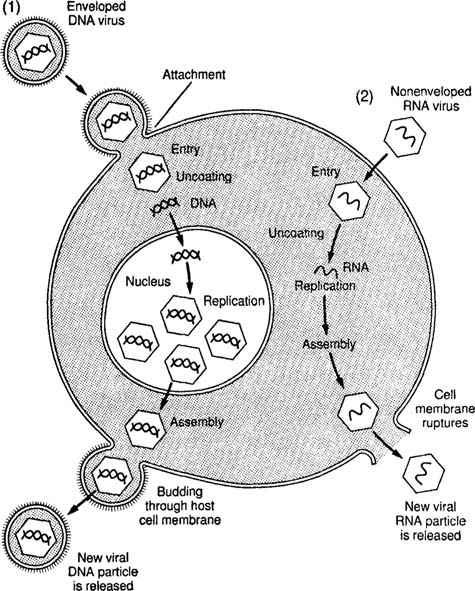 Lysogeny
Not all viruses multiply by the lytic cycle of reproduction.
Certain viruses remain active within their host cells for a long period without replicating. This cycle is called the lysogenic cycle. 
The viruses are called temperate viruses, or proviruses, because they do not bring death to the host cell immediately.
The temperate virus exists in a latent form within the host cell and is usually integrated into the chromosome.
An example of lysogeny occurs in HIV infection. In this case, the human immunodeficiency virus remains latent within the host T-lymphocyte. An individual whose infection is at this stage will not experience the symptoms of AIDS until a later date
Anatomy of corona virus
IMMUNOLOGY
Introduction
The word Immune if from latin word “immunus” meaning to be free
Immunity also refers to when people survive a calamity of epidemic diseases when faced with the same disease again 
Immunology is the study of physiological mechanisms that humans and other animals use to defend their bodies from invading organisms e.g bacteria, viruses, fungi, parasites and toxins
Definition of terms
Antigen: any molecule that binds to immunoglobulin or T cell receptor e.g. bacteria, fungi, viruses, cancer cells and toxins 
Pathogen: Microorganisms that can cause disease 
Antibody: a toxin or other foreign substance that induces an immune response; produced in response to a specific antigen 
Immunoglobulin (Ig): antigen binding molecules of B cells 
Vaccination: deliberate induction of protective immunity to a pathogen 
Immunization: The ability to resist infection
Cells of the immune system
White blood cells also called leukocytes are the cells of the immune system 
All leukocytes are produced and derived from the hematopoietic stem cell in the bone marrow
They are found throughout the body; in blood lymphatic system and tissues
Types of leukocytes: 
Monocytes 
Granulocytes: neutrophils, basophils, eosinophils
Lymphocytes: B lymphocytes, T lymphocytes and natural killer cells
Organs of the immune system
The cells involved in the immune response are effectively organized into tissues and organs. The major lymphoid organs are classified into either primary or secondary organs
Primary lymphoid organs (thymus and bone marrow) are the major sites of lymphocyte development (lymphopoiesis). 
Secondary lymphoid organs (spleen, lymph nodes, mucosal associated lymphoid tissue) provide the environment for the proliferation and maturation of cells involved in the adaptive immune response
Lines of defense
Ct. Lines of defense
When a foreign antigen is introduced into an animal, the animal will respond immunologically to it  using either of the two lines of defense. 
1. Innate immunity (non specific)-first line of defense 
2. Adaptive immunity or Acquired immunity (Specific)- second line of defense
1. Innate immunity (non specific)-first line of defense
It is an antigen-independent (non-specific) defense mechanism that is used by the host immediately or within hours of encountering an antigen. 
It has no immunologic memory and, therefore, it is unable to recognize or “memorize” the same pathogen should the body be exposed to it in the future.
Involves;  
1. Barriers: 
Skin (epidermis and dermis) 
Mucous membranes: respiratory, GI, genitourinary tracts 
Lacrimal apparatus; tears
Saliva
2. Chemical:
Sebum: acids 
Perspiration; lysozyme
Gastric juice 
Urine
The skin
Serves both as mechanical and chemical barrier 
Microorganisms normally associated with skin prevent potential pathogens from colonizing 
Sebaceous glands secrete fatty acids and lactic acid which lower the skin PH (PH 4-6)
Unbroken skin is a contiguous barrier
Mucosal membranes
Consist of epithelial layers and underlying connective tissue layer 
Mucosal membranes of respiratory tract contains hair like projections called cilia that remove microbes inhaled through the nose and mouth 
Mucus secreted by goblet cells prevent the microbes from associating too closely with the cells 
Mucous membrane’s microbial activity owed due to presence of lysozyme, mucopeptide and secretory immunoglobulin A
Lacrimal apparatus
Tear mechanically removes the foreign particles and also contains lysozyme which constantly baths surface of the eye. 
Lysozyme breaks the peptidoglycan layer, causing bacteria to lyse
Saliva
Saliva mechanically washes pathogens off teeth and reduces the number of pathogens 
Saliva contains an antibody called secretory immunoglobulin which coats every tooth from harmful bacteria that may cause decay
The major functions of the innate immune system
include:
Acting as a physical and chemical barrier to infectious agents.
Recruiting immune cells  to sites of infection, (such as phagocytes (macrophages and neutrophils), dendritic cells, mast cells, basophils, eosinophils, natural killer (NK) cells and lymphocytes) to sites of infection) through the production of chemical factors, including specialized chemical mediators, called cytokines/ chemokines (small proteins involved in cell-cell communication).
Cytokine production leads to the release of antibodies and other proteins and glycoproteins which activate the complement system
3. Activation of the complement cascade to identify bacteria, activate immune cells and to promote clearance of antibody complexes or dead cells
4. The identification and removal of foreign substances present in organs, tissues, the blood and lymph, by specialized white blood cells
5. Activation of the adaptive immune system through a process known as antigen presentation
Cells of innate immunity
Cells of innate immunity are majorly leukocytes (WBC)
 Leukocytes are able to move freely and interact with and capture cellular debris, foreign particles, or invading microorganisms. 
Unlike many other cells in the body, most innate immune leukocytes cannot divide or reproduce on their own, but are the products of multipotent hematopoietic stem cells present in the bone marrow
The innate leukocytes include:
Natural killer cells 
Mast cells
Eosinophils
Basophils
Phagocytic cells includes macrophages, neutrophils, and dendritic cells
1.Mast cells
These cells reside in connective tissue and in the mucous membranes. 
They are intimately associated with wound healing and defense against pathogens, but are also often associated with allergy and anaphylaxis
2.Phagocytic cells
The word 'phagocyte' literally means 'eating cell'. 
These are immune cells that engulf, i.e. phagocytose, pathogens or particles.  (i.e., the particle is now inside the cell). Once inside the cell, The phagocytes releases lysosome that contains enzymes and acids that kill and digest the particle or organism
They are also able to react to a group of highly specialized molecular signals produced by other cells, called cytokines. 
They include macrophages, neutrophils, and dendritic cells  
Phagocytosis of the hosts’ own cells is common as part of regular tissue development and maintenance
When host cells die, either internally induced by processes involving programmed cell death (also called apoptosis) or caused by cell injury due to a bacterial or viral infection, phagocytic cells are responsible for their removal from the affected site. 
This helps in growth and development of new healthy cells, phagocytosis is an important part of the healing process following tissue injury.
a)Macrophages
Macrophages, from the Greek, meaning "large eaters," are large phagocytic leukocytes, which are able to move outside of the vascular system by moving across the walls of capillary vessels and entering tissues  in pursuit of invading pathogens.
 In tissues, organ-specific macrophages are differentiated from phagocytic cells present in the blood called monocytes.
Unlike neutrophils (which are short-lived cells), macrophages are long-lived cells that not only play a role in phagocytosis, but are also involved in antigen presentation to T cells.
Macrophages are named according to the tissue in which they reside. For example,
In blood - monocytes
In the liver are called Kupffer cells
In the connective tissue are termed histiocytes 
Dust cells (within pulmonary alveolus), 
Microglial cells (neural tissue), 
Epithelioid cells (granulomas), 
Osteoclasts (bone),
Mesangial cells (kidney)
Macrophages are the most efficient phagocytes, and can phagocytose substantial numbers of bacteria or other cells or microbes. 
The binding of bacterial molecules to receptors on the surface of a macrophage triggers it to engulf and destroy the bacteria .
Pathogens also stimulate the macrophage to produce chemokines, which summons other cells to the site of infection
b)Neutrophils
Neutrophils, along with two other cell types; eosinophils and basophils are known as:
Granulocytes due to the presence of granules in their cytoplasm, or as 
Polymorphonuclear cells (PMNs) due to their distinctive lobed nuclei.
Neutrophils are the most abundant type of phagocyte, normally representing 50 to 60% of the total circulating leukocytes, and are usually the first cells to arrive at the site of an infection
In addition to their phagocytic properties, neutrophils contain granules that, when released, assist in the elimination of pathogenic microbes by killing or inhibiting growth of bacteria and fungi
The bone marrow of a normal healthy adult produces more than 100 billion neutrophils per day, and more than 10 times the number per day during acute inflammation.
c)Dendritic cells
Dendritic cells are phagocytic cells present in tissues that are in contact with the external environment, mainly;
The skin (where they are often called Langerhans cells)
The inner mucosal lining of the nose, lungs, stomach, and intestines.
They resemble neuronal dendrites in shape but are not connected to the nervous system.
Dendritic cells are very important in the process of antigen presentation, and serve as a link between the innate and adaptive immune systems
3.Basophils and eosinophils
Basophils
When activated by a pathogen encounter, basophils release histamine that plays a role in allergic reactions (such as asthma).
Unlike mast cells, which generally reside in the connective tissue surrounding blood vessels, basophils reside in the circulation.
Along with mast cells,  basophils also control mechanisms associated with allergy and asthma.
eosinophils
Play an important role in the destruction of parasites that are too large to be phagocytosed.
Upon activation, eosinophils secrete a range of highly toxic proteins and free radicals that are highly effective in killing bacteria and parasites, but are also responsible for tissue damage occurring during allergic reactions. 
This process is tightly regulated to prevent any inappropriate tissue destruction.
4.Natural killer cells
Natural killer cells, or NK (also known as large granular lymphocytes (LGLs) cells, are a component of the innate immune system that does not directly attack invading microbes. 
Rather, NK cells destroy compromised host cells, such as tumor cells or virus-infected cells, recognizing such cells by a condition known as "missing self."
This term describes cells with low levels of a cell-surface marker called MHC I (major histocompatibility complex) - a situation that can arise in viral infections of host cells. 
NK cells play a major role in the rejection of tumours and the destruction of cells infected by viruses. 
Destruction of infected cells is achieved through the release of perforins and granzymes from NK-cell granules which induce apoptosis (programmed cell death)
They were named "natural killer" because of the initial notion that they do not require activation in order to kill cells that are "missing self.”
2.Adaptive immunity or Acquired immunity (Specific)- second line of defense
Is antigen-dependent and antigen-specific; 
It has the capacity for memory, which enables the host to mount a more rapid and efficient immune response upon subsequent exposure to the antigen.  This is its hallmark
It takes a longer time to build
Involves the T and B cells 
Humoral immunity (mediated by B cells) and cell mediated immunity (mediated by T cells)
It has the ability to distinguish between self and non-self
Second line of defense;
Phagocytosis 
Inflammation 
Complement 
Interferon
phagocytosis
Process of phagocytosis involves: 
Phagocytosis of enemy cell (antigen) 
Fusion of lysosome and phagosome 
Enzymes start to degrade enemy cell 
Enemy cell broken into small fragments 
Fragments of antigen presented on APC surface 
Leftover fragments released by exocytosis
Interferon (INF)
Interferon are proteins released by virus infected cells and which react with uninfected cells so as to render them resistant to infection by viruses 
The name originates from the fact that they interfere with viral infection 
Produced by fibroblast, macrophages, plasmacytoid cells
Are of three types, alpha, beta and gamma interferons: 
ᾳ interferons are produced by B lymphocytes and Monocytes
β interferons are produced from fibroblasts and epithelial cells 
ϒ interferons are produced by t cells
Complement system
Is a biochemical reaction of the immune system that helps, or “complements”, the ability of antibodies to clear pathogens or marks pathogens for destruction by other cells (phagocytes). 
The cascade is composed of many plasma proteins, synthesized in the liver
Basic functions of the complement system
Opsonization – coats pathogens ‘tagging’ them for destruction and this enhances phagocytosis of the antigens
Chemotaxis – attracting macrophages and neutrophils (trigger recruitment of inflammatory cells)
Cell lysis – rupturing membranes of foreign cells
Agglutination – clustering and binding pathogens together
Clearing antigen/ antibody complexes and dead cells
Inflammation
It is defined as a programmed local tissue response to local injury or tissue damage 
Inflammation is one of the first protective responses to infection or irritation. 
It is stimulated by chemical factors released by injured cells and serves to establish a physical barrier against the spread of infection, and to promote healing of any damaged tissue following the clearance of pathogens
Signs of inflammation
Rubor (redness) 
Tumor (swelling) 
Calor (heat) 
Dolor (pain) 
Functiolaesa (loss of function)

NB: the first four are referred to as the four cardinal signs
Types of inflammation
Acute inflammation 
Chronic inflammation 
Chronic active inflammation
The process of acute inflammation is initiated by cells already present in all tissues, mainly resident macrophages, (dendritic cells, histiocytes, Kupffer cells, and mastocytes). 
At the onset of an infection, burn, or other injuries, these cells undergo activation  and release inflammatory mediators responsible for the clinical signs of inflammation.
Chemical factors are produced during inflammation (histamine, bradykinin, serotonin, leukotrienes, and prostaglandins) sensitize pain receptors, cause vasodilation of the blood vessels at the scene, and attract phagocytes, especially neutrophils.
Type 1 hypersensitivity
Type 1 hypersensitivity reaction is commonly called allergic or immediate hypersensitivity reaction 
Type 1 reaction is always rapid, occurring within minutes of exposure to an antigen, and always involves IgE-mediated degranulation of basophils or mast cells
Type 1 reactions are also known as IgE-mediated hypersensitivity reaction 
IgE is responsible for sensitizing mast cells and providing recognition of antigen for immediate hypersensitivity reactions 
Normaly occur in two forms: anaphylaxis and atopy
Anaphylaxis:
acute potentially fatal and systemic manifestation of immediate hypersensitivity reaction 
It occurs when an antigen (allergen) binds to IgE on the surface of mast cells with the consequent release of several mediators of anaphylaxis 
Binding of IgE to the mast cells is also known as sensitization, because IgE –coated mast cells are ready to be activated on repeat antigen encounter
The initiater of type 1 reaction is otherwise known as an allergen 
Examples or allergens: plant pollen, proteins, certain food items (eggs, milk, seafood), nuts, drugs (e.g. penicillin, sulphonamides,  aspirin, local anesthetics, animal hair e.t.c.
Mediators of anaphylaxis
Histamine 
Slow reacting substances of anaphylaxis (SRS-A) i.e. leukotrienes
Serotonin 
Eosinophilic Chemotactic Factors of Anaphylaxis 
Prostaglandins and Thromboxanes
histamine
It is the most important mediators of anaphylaxis 
It is found in a preformed state in granules of mast cells and basophils 
Causes vasodilatation, increased capillary permeability and smooth muscle contraction 
It is the principal mediator of allergic rhinitis, urticaria, and angioedema
Clinical manifestations of anaphylaxis
Anaphylaxis is an acute, life-threatening reaction usually affecting multiple organs 
The time of onset of symptoms depends on the level of hypersensitivity and amount, diffusibility and site of exposure to the antigen 
Organs involved: 
Skin: pruritus, flushing, urticarial, angioedema
Respiratory tract: bronchospasm and laryngeal edema 
Cardiovascular system: hypotension an cardiac arrhythmias
Atopy
Recurrent non-fatal and local manifestation of immediate hypersensitivity reaction 
Localized to a specific tissue, often involving epithelial surfaces at the site of antigen entry 
Mediated by IgE antibodies; atopic individuals produce high levels of IgE in response to allergens as against the normal individuals who do not 
Common manifestations are: asthma, rhinitis, urticarial and atopic dermatitis
Type II(cytotoxic) hypersensitivity
Mediated by antibodies directed against antigens on the cell membrane that activates complement thereby causing antibody mediated destruction of cells 
The cell membrane is damaged by a membrane attack complex during activation of the complement 
The reactions involve combination of IgG or IgM antibodies with the cell-fixed antigens or alternatively circulating antigens absorbed into cells
Antigen antibody reaction leads to complement activation resulting to formation of membrane attack complex 
Antibody-dependent cell-mediated cytotoxicity (ADCC) is another mechanism which involves the binding of cytotoxic cells with Fc receptors in the Fc binding part of the antibodies coating the target cells
In type II reactions, the antigens may be blood platelets, red or white blood cells with drugs attached to their surface and the immune response may thus cause thrombocytopenia, hemolytic anemia or agranulocytosis
Examples of type II
AB and Rh blood group reactions:  
Transfusion reactions
Erythroblastosis fetalis (hemolytic disease of newborns  
Autoimmune disease such as: 
Rheumatic fever where antibodies result in joint and heart valve damage 
Idiopathic thrombocytopenic purpura where antibodies result in the destruction of platelets 
Transplant rejection 
Drug induced hemolysis
Differences between Innate and adaptive immunity
Passive and active immunity
Active immunity: 
Naturally acquired active immunity 
Artificially acquired active immunity 
Passive immunity: 
Naturally acquired passive immunity 
Artificially acquired passive immunity
Active immunity
Naturally acquired: 
Infection after contact with pathogens 
Artificially acquired: 
Vaccine; dead or attenuated pathogens
Passive immunity
Naturally acquired: 
Antibodies passed from mother to fetus via placenta, or infant in milk 
Artificially acquired: 
Injection of immune serum (gamma globulin)
Herd immunity
Also referred to as Herd effect, community immunity, population immunity or social immunity 
Protection from disease in a group, due to a large enough proportion of the population having immunity to prevent the disease from spreading from person to person 
It is the reduced probability of an individual becoming infected when part of a vaccinated population
Protection by herd immunity applies to vaccinated as well as unvaccinated individuals 
The chance of becoming infected in a population decreases with increasing density of individuals being vaccinated 
Individuals who are immune to a disease act as a barrier in the spread of disease
THE END